LDLT Suitesparse demonstration
李舒苗
Overview
LDLT suitesparse 算法介绍
    LDL_symbolic (符号分解)
    LDL_numeric (数值分解)
    LDL_lsolve(解LX=b), LDL_dsolve (解DX=b), LDL_ltsolve (解L^TX=b)

LDLT demo 演示
LDL_symbolic
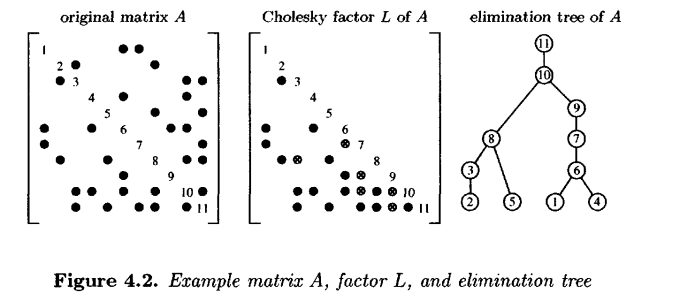 减少填入元的个数
尽量让A的定义严格为一个对称正定矩阵，以免在置换后导致A失去了顺序主子式非零的属性，导致分解失败
LDL_symbolic
Steps of Symbolic analysis（理论：消去树）
2.  构建消去树
构建postordering etree
row & column count
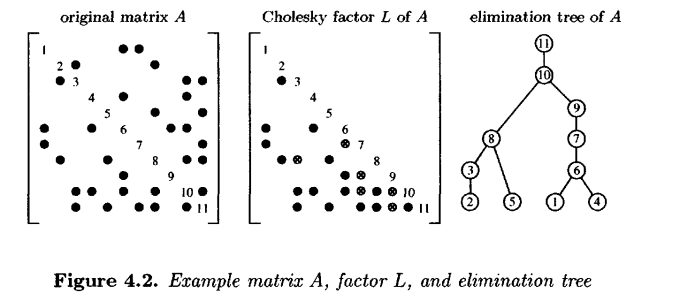 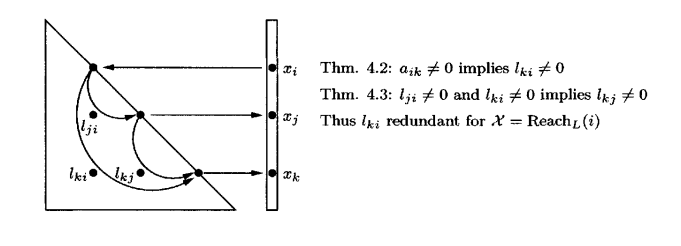 消去树消去的node
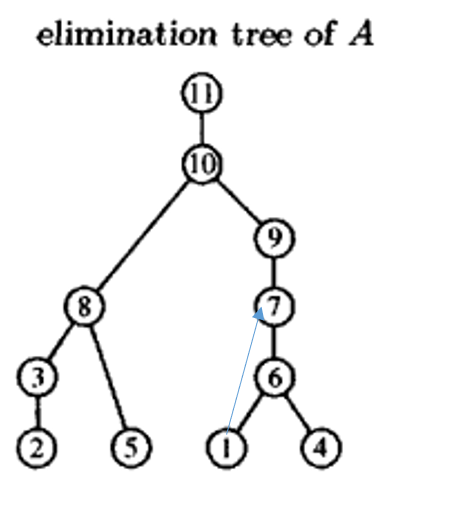 LDL_symbolic
Eg. Parent[2]=3
A的上三角部分位置信息Ap, Ai
Lp：分解后L的非零元索引
LDL_symbolic
Parent数组：每个非零元node的parent node信息
*置换矩阵P
可以构建etree
CSC结构：
p: 每列非零元的索引
i: 当前列非零元所在行
x: 值
LDL_symbolic
CSC结构输入：矩阵A的上三角部分矩阵，只需给位置信息Ap和Ai
LDL_symbolic 的输入
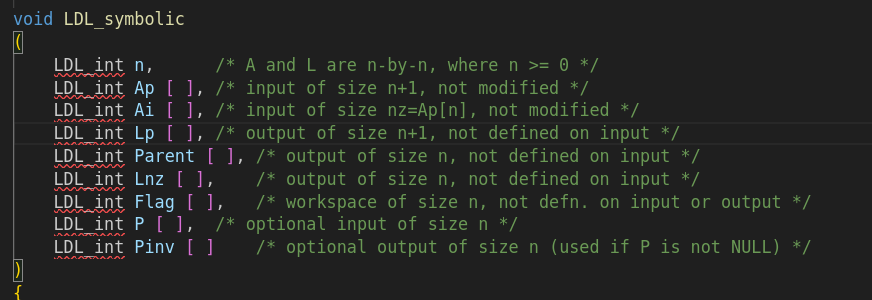 输出：Lp：L每列的非零元索引，
Parent：每个node的祖先组成的数组
Lnz：每列的非零元个数
重排序的P，可不给
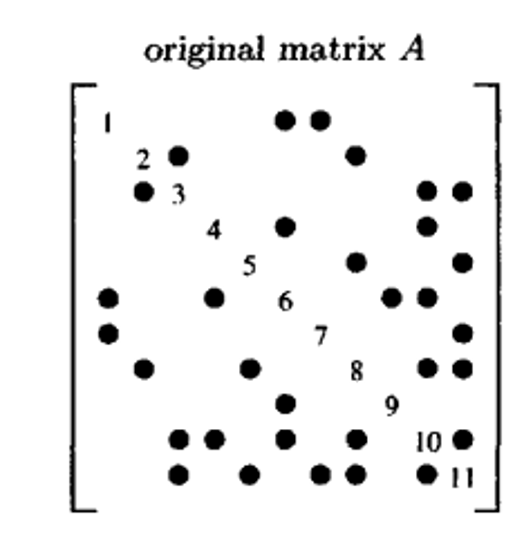 LDL_symbolic
遍历A的每一列
遍历A当前第kk列的所有非零元
找到第k列上除对角线以外，当前非零元的parent node，存储到parent[i]上
记录除对角线外, L的第i列非零元个数
记录完当前列的parent和非零元个数后，构建Lp
LDL_numerical (up_looking)
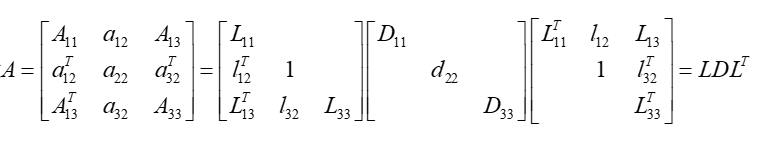 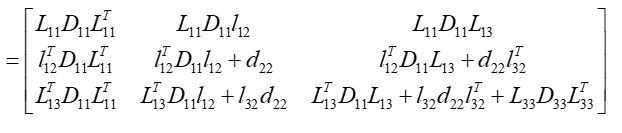 Algorithm used in Suitesparse:
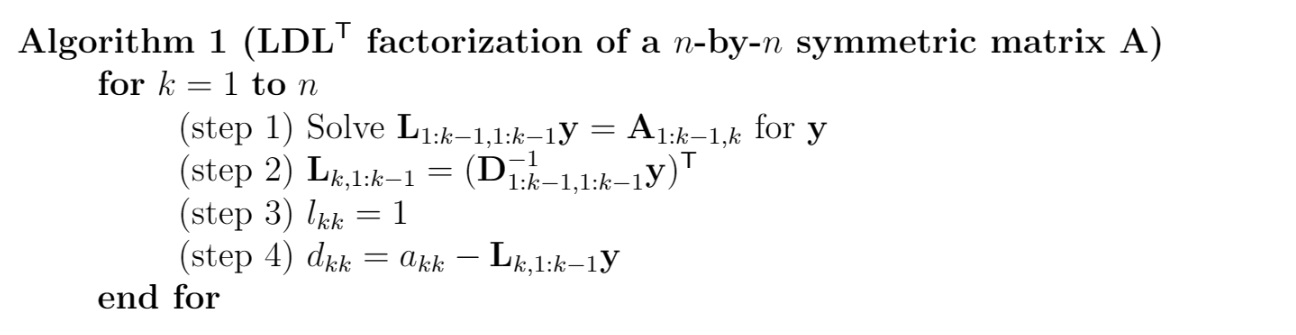 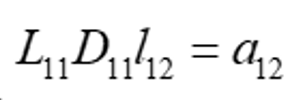 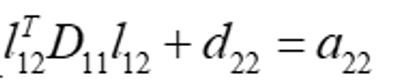 LDL_numerical
LDL_symbolic
矩阵A的上三角部分：Ap, Ai, Ax
矩阵L：Lp, Li, Lx
Lp
矩阵D: array
Parent数组
*置换矩阵P
LDL_numerical
LDL_numerical 的输入
矩阵A的上三角部分Ap, Ai, Ax；以及从ldl_symbolic得到的Lp和Parent array
输出：L和D
LDL_numerical
根据拿到的parent信息，构建L的非零pattern
遍历A当前第k列的所有非零元
类似符号分解部分，遍历L除对角线以外的非零元
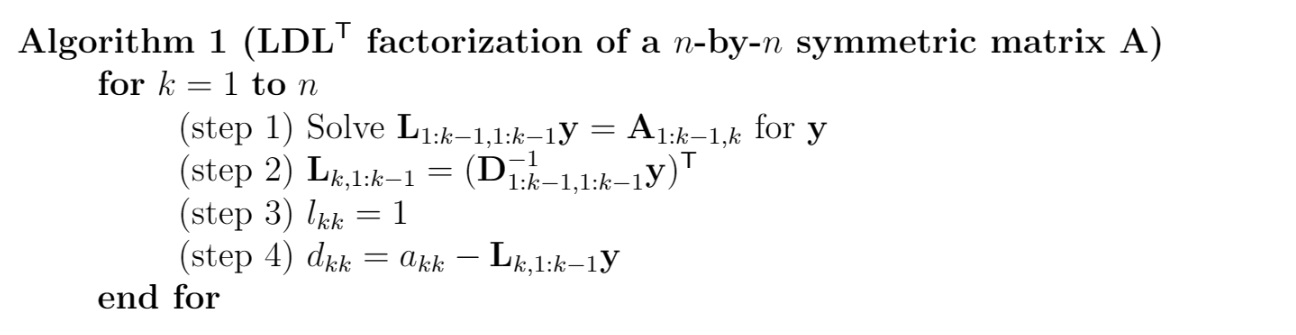 LDL_numerical
遍历L第k列的除对角线所有非零元
LDL_numerical
* y   =
L(0:7,0:7)
A(0:7,8)
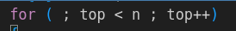 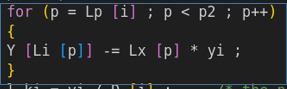 LDL_lsolve
输入右端项b
Forward substitution： Lx=b
只计算非零部分
由于L的主元都为1，省略除以L对角元
LDL_dsolve
D为一个数组，只需要除以对角元系数即可
LDL_ltsolve
Backward substitution：Ux=b
同理只计算非零部分
由于L的主元都为1，省略除以L对角元
LDLT demo 演示
Suitesparse/LDL/
Cmakelist定义demo文件，直接make demos就可以跑相应demo
Makefile里面可以输入矩阵或输出结果
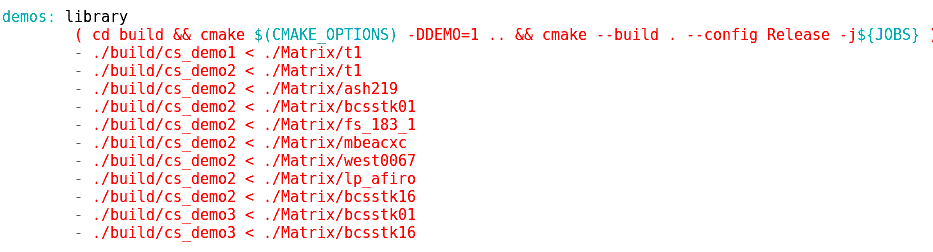 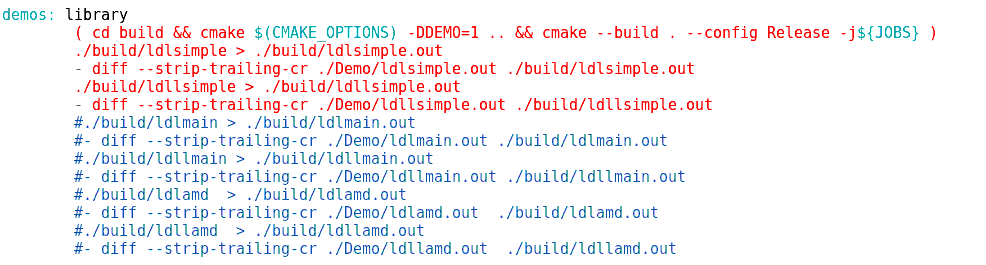 LDLT demo 演示
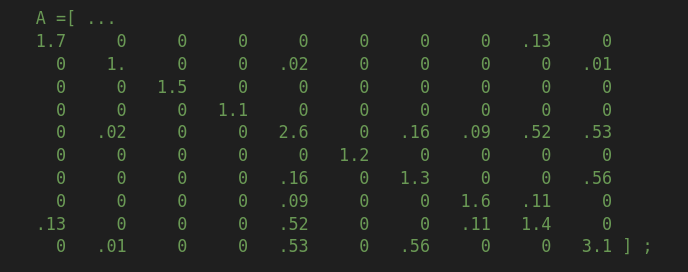 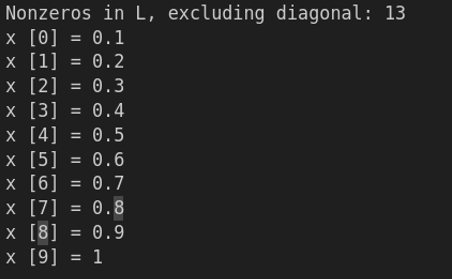 LDLT demo 演示
可以尝试输入自定义的大规模稀疏矩阵进行测试
与其他算法如乔里斯基分解进行性能对比
Thank you